Алгебра
11 класс
Тема :   Определенный интеграл
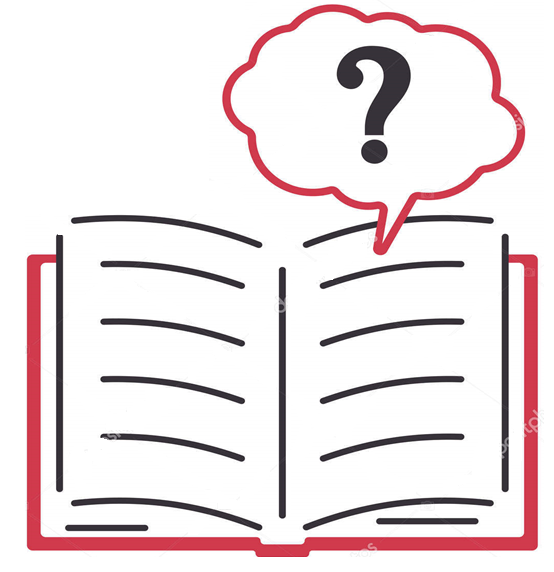 Криволинейная трапеция. Понятие определённого интеграла.
y = f(x)
y
Пусть y = f(x) непрерывная функция на отрезке [a;b]
x = b
x = a
x
0
a
b
Криволинейная  трапеция - это фигура, ограниченная графиком непрерывной неотрицательной функции f(x), x∈[a;b], параллельными прямыми x=a и x=b и отрезком оси ОХ.
.
1)  Разделим отрезок [a;b] точками xi (a = x0<x1<x2<…<xn-1< xn= b) на n отрезков [a;x1], [x1;x2],…,[xn-1;b]
y = f(x)
y
2) Пусть длина отрезка
x
0
a=x0
x1
xi-1
xi
xn-1
b=xn
Решение
3) Проведём через точки xi прямые, параллельные оси ОУ.
4) В каждом отрезке [xi-1;xi] возьмём произвольную точку  ξi  и вычислим значение функции в ней, т.е. f(ξi)
y = f(x)
y
5) Произведение 	         равно площади прямоугольника с основанием Δxi и высотой  f(ξi).
x
0
a=x0
x1
xi-1
xi
xn-1
b=xn
6) Интегральная сумма приближенно равна площади криволинейной трапеции, т.е.
y = f(x)
y
S
x
0
a
b
Геометрический смысл определённого интеграла:
определённый интеграл представляет собой площадь криволинейной трапеции
- определённый интеграл
- подынтегральная функция
- подынтегральное выражение
х – переменная интегрирования
a– нижний предел интегрирования
пределы интегрирования
b– верхний предел интегрирования
Свойства определенного интеграла
1 Постоянный множитель можно выносить за знак определённого интеграла:
Свойства определенного интеграла
2 Определённый интеграл от алгебраической суммы двух или нескольких функций равен алгебраической сумме их интегралов, т.е
3  При перестановке пределов интегрирования, знак интеграла меняется на противоположный, т.е.
Свойства определенного интеграла
4 Если функция f(x) интегрируема на [a;b] и a<c<b, то
Формула Ньютона-Лейбница
знак двойной подстановки
Пример № 1
Метод непосредственного интегрирования.
Вычислить интеграл
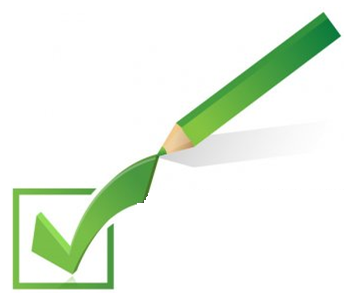 Пример № 2
Вычислить интеграл
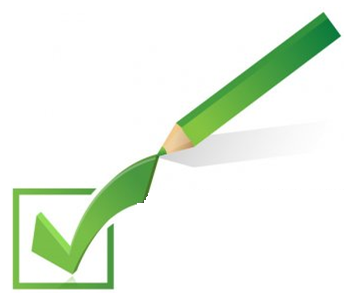 Пример №3
Вычислить интеграл
Пример № 4
Вычислить интеграл
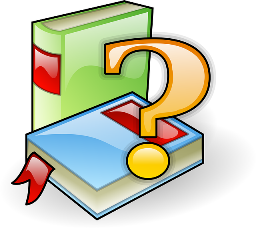 Задания для самостоятельного выполнения: